Historia, Geografía y Ciencias Sociales 
Cuarto Medio 2021
Miriam Ross Martínez
REVOLUCIÓN FRANCESA
Objetivo: Comprender el legado socio-político de la revolución Francesa
ANTECEDENTES
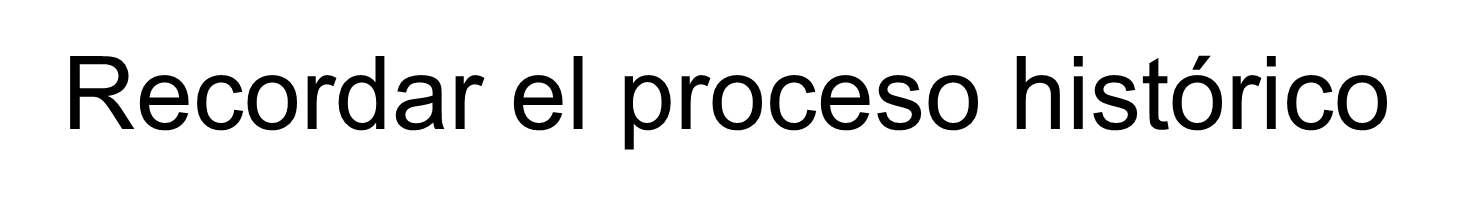 1. EL ANTIGUO RÉGIMEN.
2. LA ILUSTRACIÓN
La crisis política 
Y financiera del Estado.
DIVISIÓN DE 
PODERES
MONARQUIA
ABSOLUTISTA
SOBERANÍA
POPULAR
DERECHO 
DIVINO
CONSTITUCIONALISMO
SOCIEDAD 
ESTAMENTAL
LA DEFENSA DE LOS 
DERECHOS INDIVIDUALES
ALTO
SOCIEDAD DEL ANTIGUO RÉGIMEN.
SOCIEDAD ESTAMENTAL
PRIVILEGIADOS
minoría
NO PRIVILEGIADOS
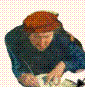 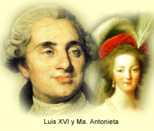 REALEZA
BURGUESÍA
CAMPESINOS
ARTESANOS
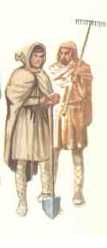 NOBLEZA
CLERO
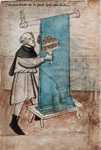 BAJO
GRUPOS MARGINALES
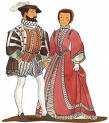 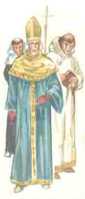 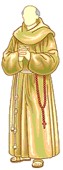 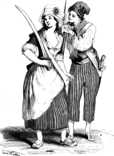 Segundo Estado
Primer Estado
Tercer Estado
[Speaker Notes: Estimado profesor:   se sugiere que en esta diapositiva UD. explique y se explaye sobre el rol de cada uno de los integrantes de la sociedad feudal, todo ello con el fin de maximizar el desarrollo de la clase.]
¿Qué privilegios poseían los estamentos superiores de la sociedad francesa del siglo XVIII?
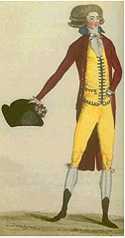 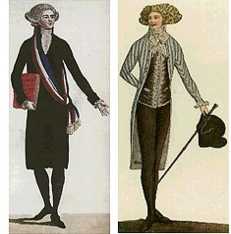 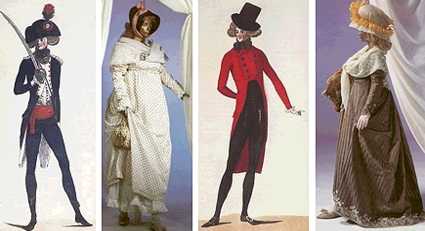 El recaudo de impuestos feudales que debían pagar los siervos: la talla, el diezmo, la corvea, la gabela.
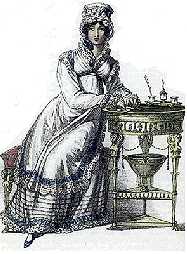 La exención de impuestos para el financiamiento del Estado.
La provisión de los puestos superiores de la administración del Estado, del ejército, de la Iglesia y de la administración de justicia.
[Speaker Notes: Esta diapositiva tiene el objetivo de aplicar los conceptos de la diapositiva anterior a la realidad francesa del siglo XVIII.
Es importante que el profesor les recuerde a los estudiantes que los derechos feudales son: la Corvea (pago en trabajo de las tierras señoriales), la Talla (impuesto arbitrario que se cobraba según la necesidad del señor), la gabela (pago por el uso del molino, del lagar y el horno) y el diezmo (derechos parroquiales).
Imagen: Aristocracia francesa del siglo XVIII.]
La Sociedad Francesa del Siglo XVIII.
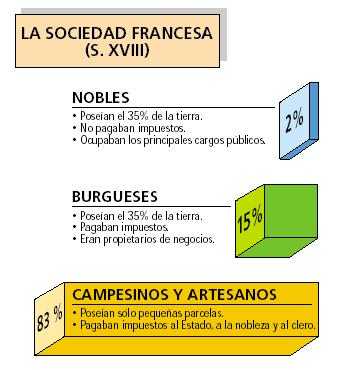 Debido al desarrollo del capitalismo mercantil, se articuló una importante burguesía financiera y comercial urbana, la que, pese a su riqueza, carecía de derechos políticos y estaba sometida a financiar, mediante el pago de impuestos, la administración del Estado.
LA ILUSTRACIÓN.
Recuerda que la Ilustración fue un movimiento político e intelectual 
que se desarrolló en Europa durante el siglo XVIII.
Este movimiento formuló los siguientes postulados:
Rosseau J. J.
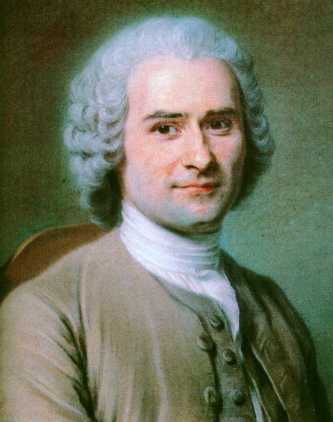 El “contrato social”: la idea de que los seres humanos, fruto de nuestra bondad y racionalidad, convenían en constituir una sociedad.
La soberanía popular: el poder de las autoridades deviene de un acto de delegación voluntaria y racional de los pueblos, sobre los que ellos mandan.
[Speaker Notes: Imagen: Rousseau]
Postulados de la Ilustración.
-   La República como el régimen ideal.
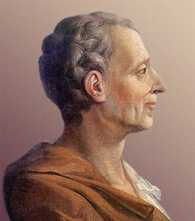 - La división de poderes: la mejor organización política proviene de la división de los poderes del Estado, en un poder ejecutivo (el monarca), legislativo (un parlamento) y judicial (tribunales autónomos).
-   Tal régimen debía estar consagrado por la Constitución y las leyes, para evitar la arbitrariedad de las autoridades.
- La Constitución no sólo debía organizar al Estado, sino reconocer y garantizar los derechos individuales de las personas.
Montesquieu.
[Speaker Notes: Imagen: Montesquieu.]
Derechos destacados por la Ilustración:
Voltaire
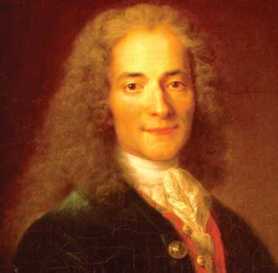 La igualdad ante la ley. Todos nacen libres e iguales en derechos y en deberes.
La libertad para expresar e imprimir las opiniones políticas y creencias que cada quien tuviese.
La igualdad civil: todos tienen derecho a elegir y ser electos a cargos públicos.
La Constitución no sólo debía organizar al Estado, sino reconocer y garantizar los derechos individuales de las personas.
[Speaker Notes: Imagen: Voltaire.]
CAUSAS DE LA REVOLUCIÓN:
A
N
T
E
C
E
D
E
N
T
E
S
La crisis económica generalizada, provocada por el encarecimiento de productos básicos fundamentales para la alimentación de la población.
La crisis política, provocada por la negativa de la nobleza a permitir la universalización de los impuestos para financiar la crisis financiera del Estado.
La crisis financiera del Estado francés, debido a las numerosas guerras emprendidas por la monarquía durante el siglo XVIII (Ej: Guerra contra Inglaterra).
La crisis política y económica.
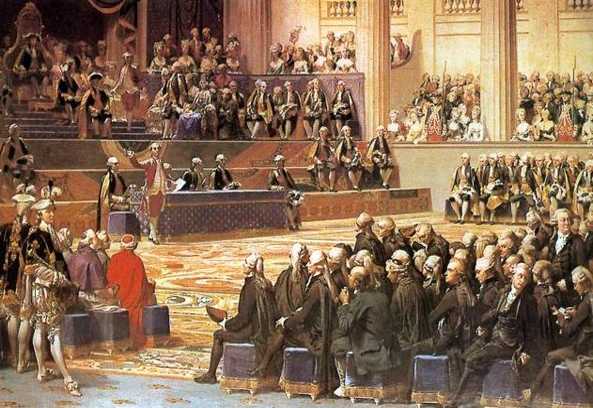 Ante la Crisis Económica surge la necesidad de extender la obligatoriedad del impuesto a los estamentos superiores.
Primer Estado
Segundo Estado
La negativa de los nobles, llevó a Luis XVI a considerar la necesidad, en 1788, de convocar a los Estados Generales, para resolver la cuestión de los impuestos. Esta reunión era la instancia de representación de los tres estamentos.
[Speaker Notes: Imagen: Estados Generales.]
El Juramento del Salón del Juego de  Pelota.
El clero y la Nobleza se negaron a votar la propuesta del Rey sobre los impuestos. El tercer Estado se retira para formar una Asamblea Nacional (17 de junio de 1789) en el salón del juego de la pelota del Palacio de Versalles.  Con este “simple” acto, comienza la Revolución.
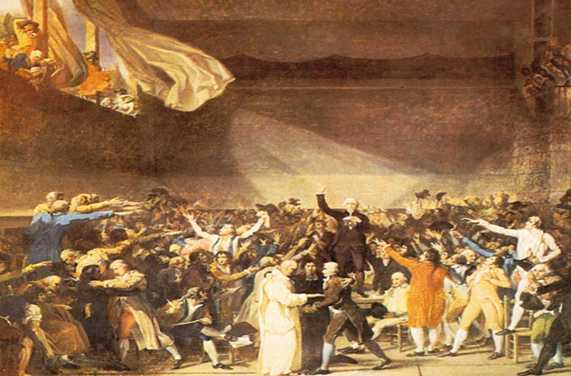 El 20 de junio, el Tercer Estado hizo el juramento de no disolverse, hasta que una Constitución del Estado quedara establecida.
[Speaker Notes: Imagen: Juramento del salón del Juego de la pelota.]
Grupos moderados: Monarquianos, nobles o Constitucionalistas.
Defendían: Monarquía Constitucional  
                   Voto Censitario 
Figuras: Marqués de Mirabeau, Marqués de la Fayette.